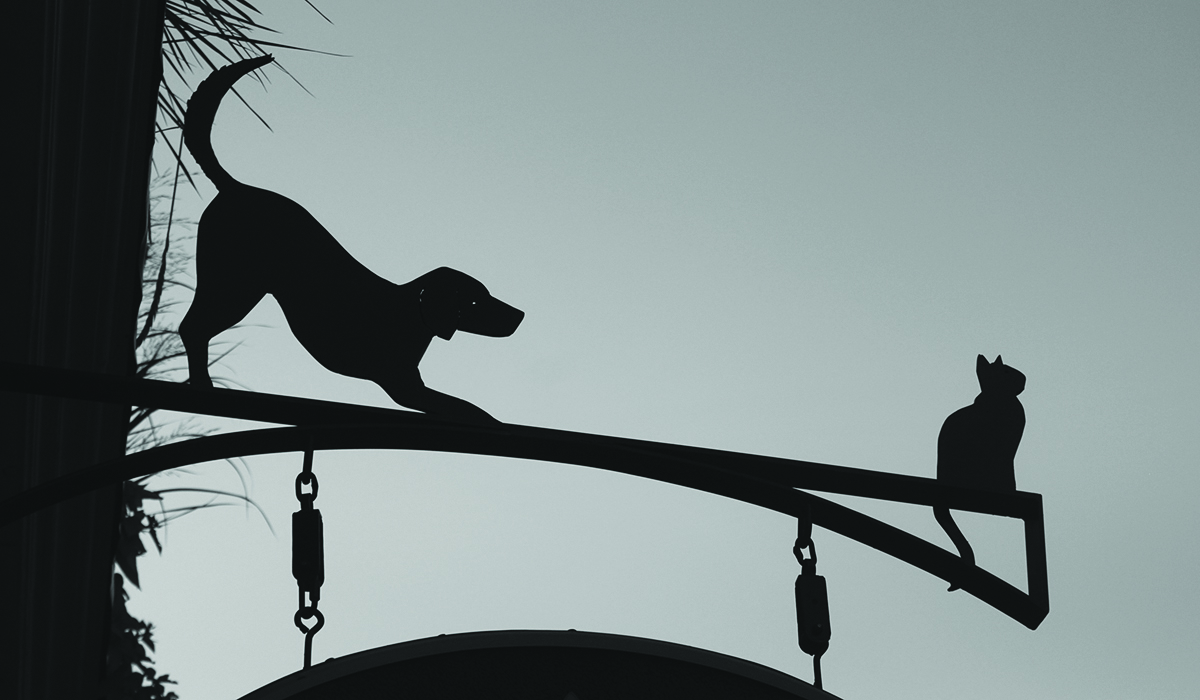 Forced
Association
Unlikely matches lead to new ideas
TURN TO: Page 66
Image Attribution: Lottie, Public Domain Dedication (CC0),
 https://www.flickr.com/photos/milkyfactory/16979768317/
Forced 	Association
Example:
Image Attribution: Lorum ipsum dolor
Forced
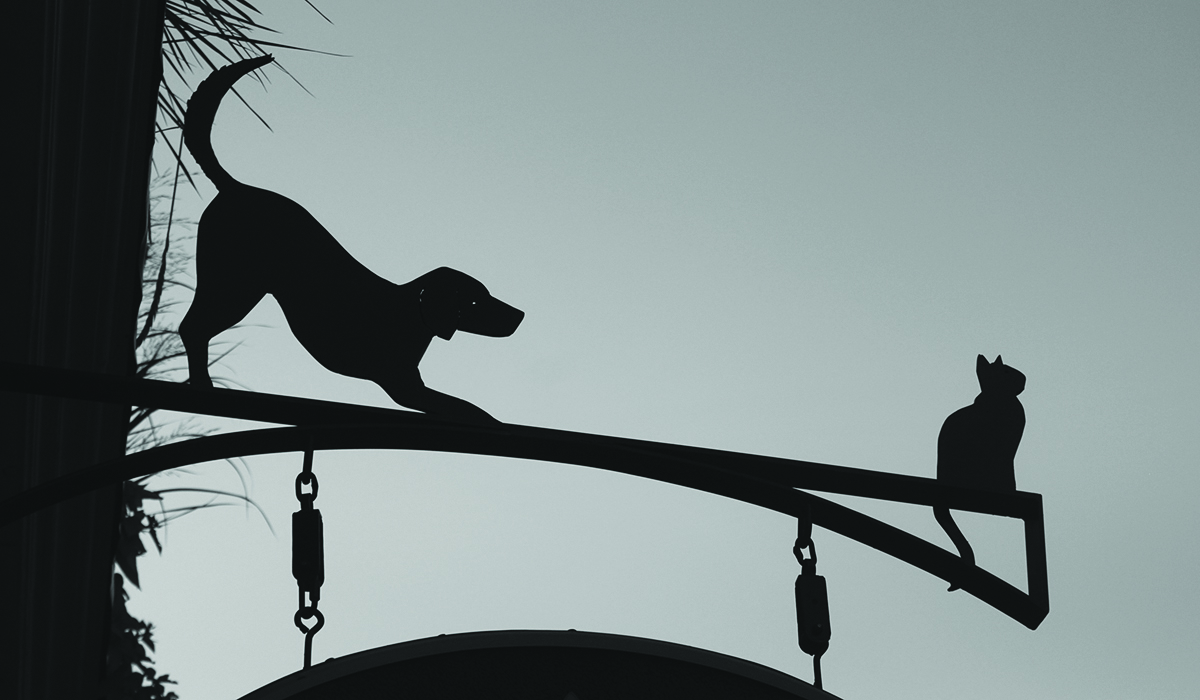 PAGE 66
Association
YOU WILL NEEDPen, paper
In this exercise, you will generate out-of-the-box ideas using a set of keywords that are ‘forced’ together in unlikely combinations. Focus on your own design problem, or follow the ‘Museum Visitor Experience’ brief (p.142), and the resources on the companion website.
1
2
3
4
[10-15 min]
[flexible]
[10-15 mins]
[flexible]
Lorum ipsum dolor sit amet
Image Attribution: Lottie, Public Domain Dedication (CC0),
 https://www.flickr.com/photos/milkyfactory/16979768317/
Forced
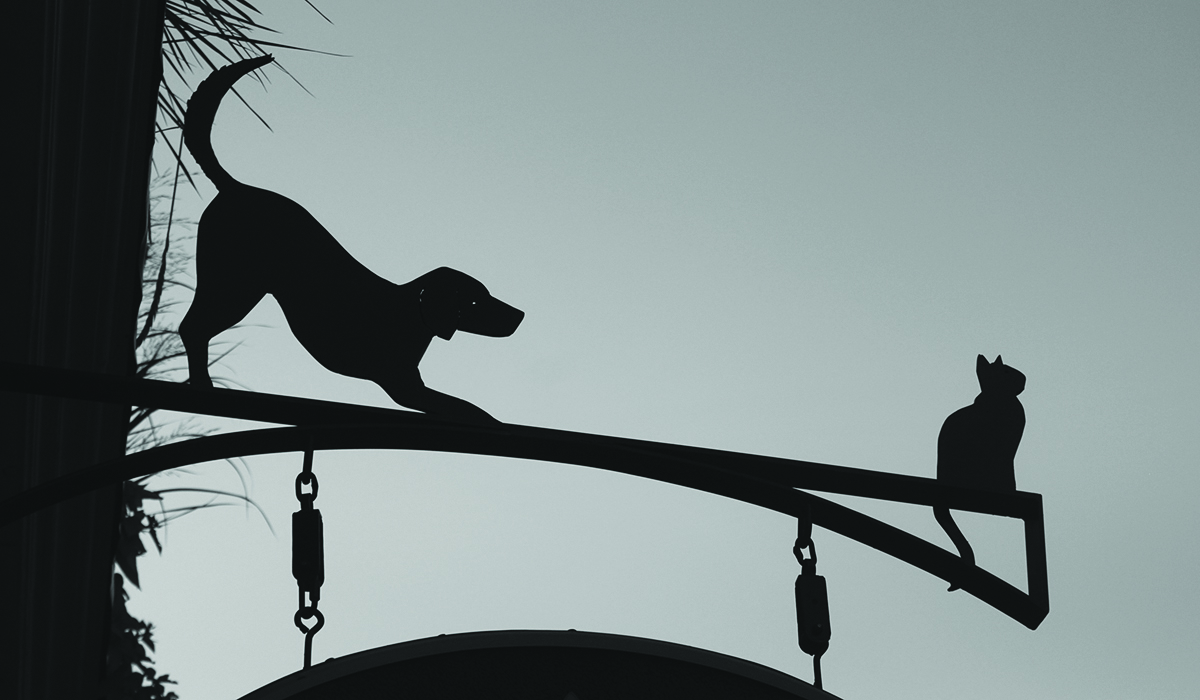 PAGE 66
Association
YOU WILL NEEDPen, paper
In this exercise, you will generate out-of-the-box ideas using a set of keywords that are ‘forced’ together in unlikely combinations. Focus on your own design problem, or follow the ‘Museum Visitor Experience’ brief (p.142), and the resources on the companion website.
1
2
3
4
[10-15 min]
[flexible]
[10-15 mins]
[flexible]
Lorum ipsum dolor sit amet
Image Attribution: Lottie, Public Domain Dedication (CC0),
 https://www.flickr.com/photos/milkyfactory/16979768317/
Forced
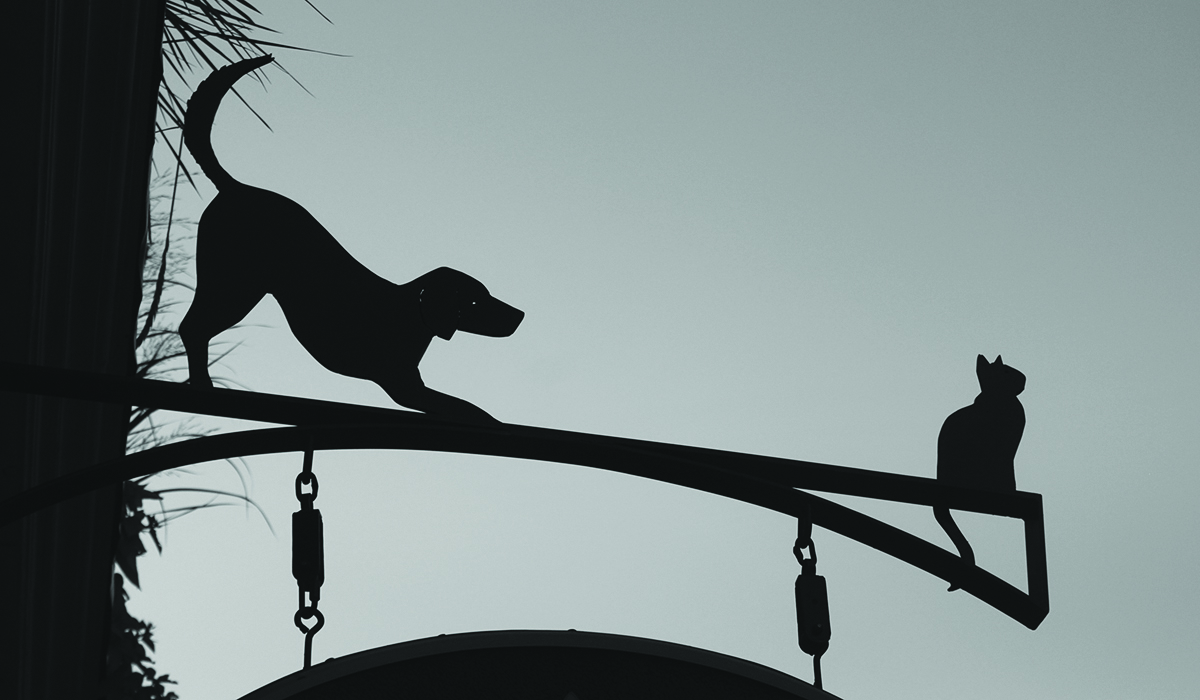 PAGE 66
Association
YOU WILL NEEDPen, paper
In this exercise, you will generate out-of-the-box ideas using a set of keywords that are ‘forced’ together in unlikely combinations. Focus on your own design problem, or follow the ‘Museum Visitor Experience’ brief (p.142), and the resources on the companion website.
1
2
3
4
[10-15 min]
[flexible]
[10-15 mins]
[flexible]
Lorum ipsum dolor sit amet
Image Attribution: Lottie, Public Domain Dedication (CC0),
 https://www.flickr.com/photos/milkyfactory/16979768317/
Forced
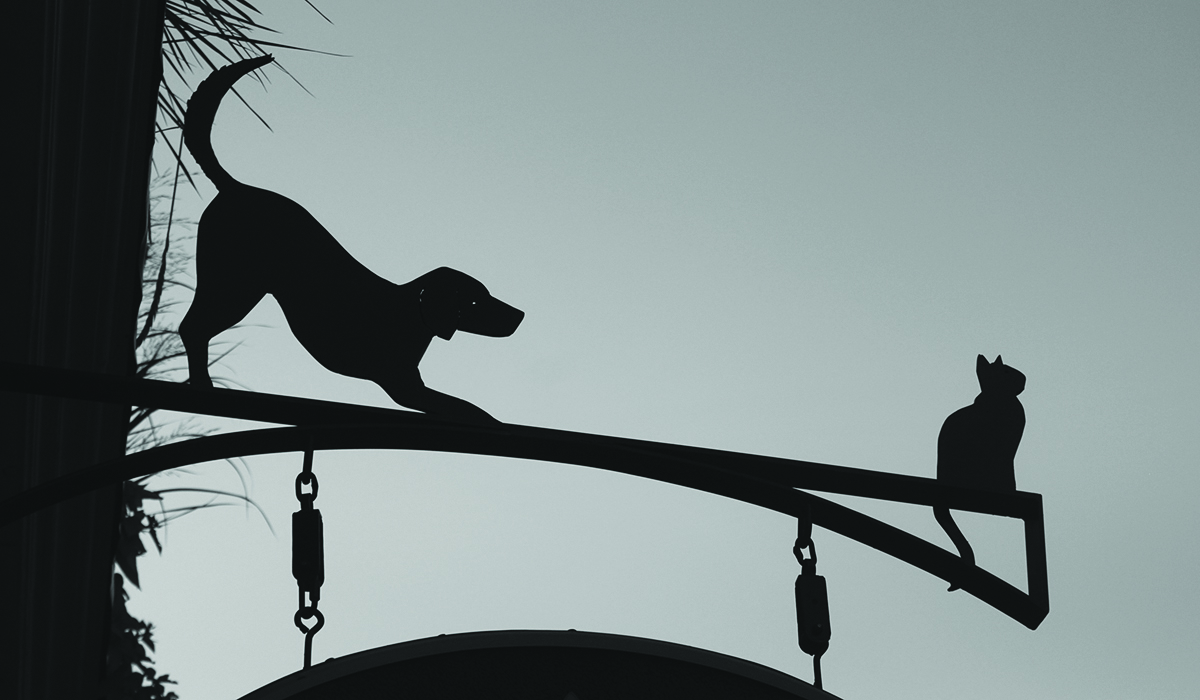 PAGE 66
Association
YOU WILL NEEDPen, paper
In this exercise, you will generate out-of-the-box ideas using a set of keywords that are ‘forced’ together in unlikely combinations. Focus on your own design problem, or follow the ‘Museum Visitor Experience’ brief (p.142), and the resources on the companion website.
1
2
3
4
[10-15 min]
[flexible]
[10-15 mins]
[flexible]
Lorum ipsum dolor sit amet
Image Attribution: Lottie, Public Domain Dedication (CC0),
 https://www.flickr.com/photos/milkyfactory/16979768317/
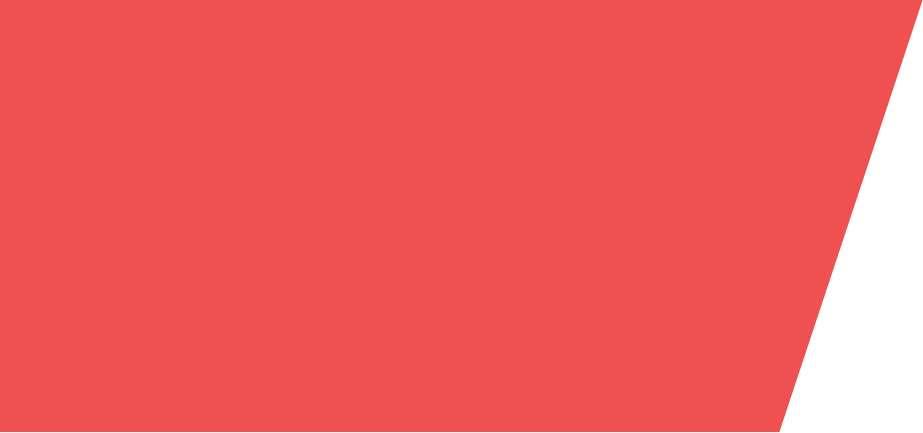 Share your work!
Upload photos of your work:
Go to: add URL here
Enter the password: password
Upload a photo and caption of your work
Wait for moderation
View others’ ideas
A note to facilitators:
Use this slide to give instructions for post-exercise sharing activities. These could take the form of facilitator-guided discussions, mini-presentations, or digital sharing via existing platforms (e.g. padlet) - as described here. Delete this paragraph when ready.
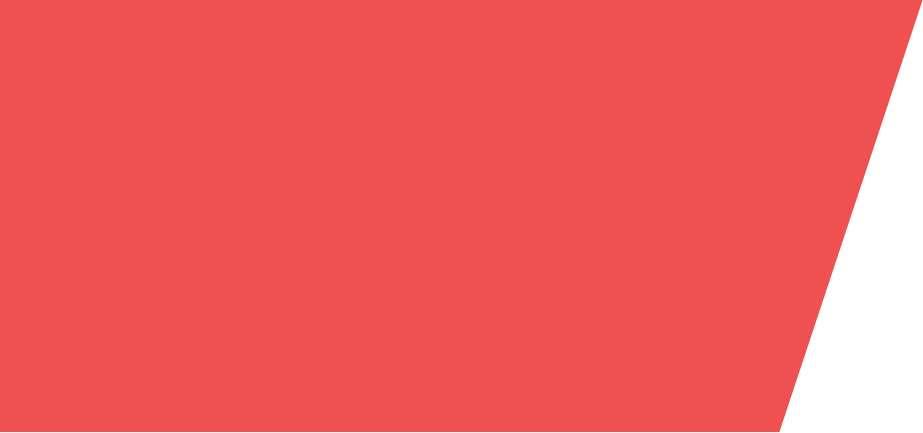 Design.
Think
Make.
Break. 
Repeat.
This work is licensed under a Creative Commons Attribution-NonCommercial-ShareAlike 4.0 International License. Designed by the authors of “Design. Think. Make. Break. Repeat. A Handbook of Methods” (BIS Publishers).
www.designthinkmakebreakrepeat.com
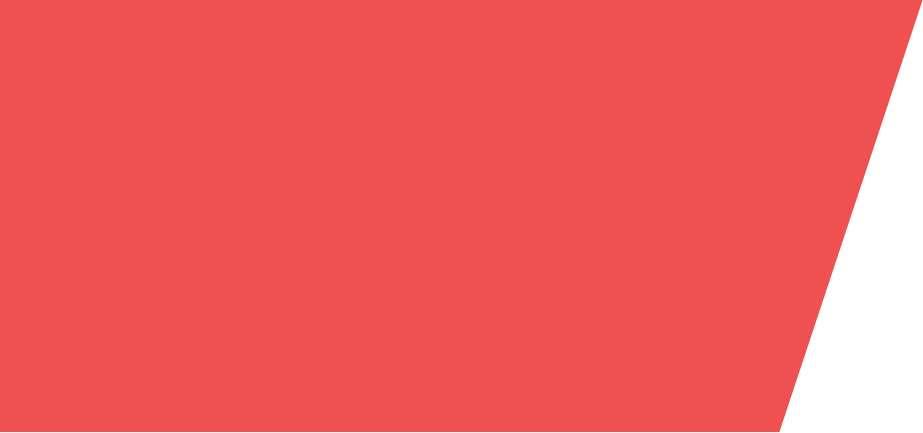 How to use these slides
These companion slides for the published book “Design Think Make Break Repeat: A Handbook of Methods”, support facilitation of the published exercises during workshops, tutorials or other guided design sessions. 

Slide 1: Title. Introduce the method, using the description from the book.
Slide 2: Examples. Use this slide to add your own images/examples of the method in use, or extra information. 
Slide 3+: Steps. Use one slide for each step of the method, to track timing and progress. The tip boxes can be used to offer extra guidance for specific steps, where needed. 
Slide 4: Sharing. Results of the exercise are shared and discussed, in an appropriate format.
Slide design by: Hamish Henderson, Madeleine Borthwick